KÜLTÜR VE İLETİŞİM
1930’LAR VE 1950’LER
İNGİLTERE
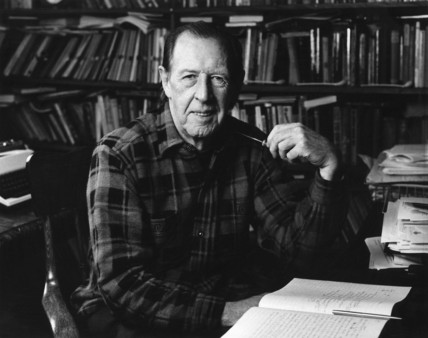 Raymond Williams
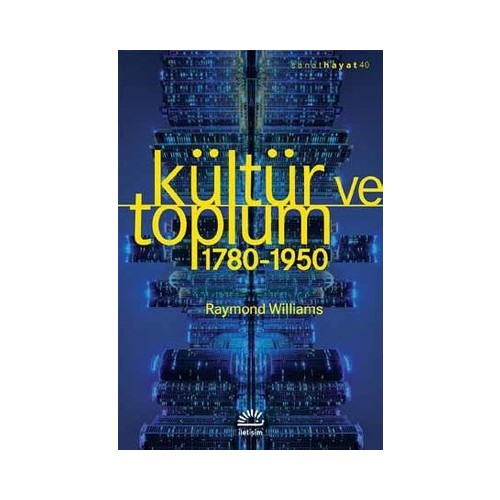 Kültür fikrinin tarihi, ortak hayatımızın değişen koşullarına gösterilen düşünsel ve duygusal tepkilerin kaydından oluşur. Kültüre yüklediğimiz anlam, sanayi ve demokrasiye yüklediğimiz anlamların belirgin şekilde tanımladığı olaylara gösterilen bir tepkidir.
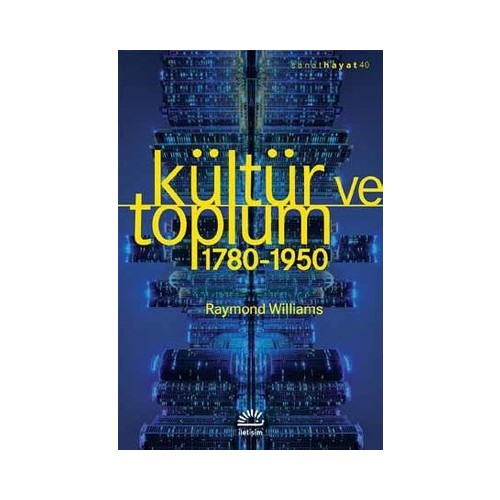 Kültür sorunuyla ilgili olan üç temel meselenin her birinde; Sanayi, Demokrasi ve Sanat’ta düşüncenin geçirdiği üç temel evre olmuştur.
Sanayide önce ret vardı: Hem makine üretiminin hem de fabrika sisteminin somutlaştırdığı toplumsal ilişkilerin reddi. Bunu sadece makineleşmeye karşı artan bir tepki evresi izledi. Üçüncü olarak, bizim dönemimizdeki, makine üretimi kabul edilmeye başlandı ve temel vurgu sınai üretim sistemi içerisindeki toplumsal ilişkiler sorununa kaydı.
Demokrasi meselesinde ilk evrede, halkın egemenliğinin ortaya çıkışıyla azınlık değerlerinin (aristoratik değerlerin ve burjuva değer sisteminin) tehlikeye gireceği endişesi görülüyordu: Yeni kitlelerin gücünden duyulan genel bir kuşkunun damgasını taşıyan bir endişe. Bu evreyi hayli farklı bir eğilim izledi: Hakim bireyci etik ve pratiğe karşı topluluk fikri, organik toplum fikri üzerinde duruldu. Üçüncü evrede, yüzyılımızda, kitle iletişiminin yeni dünyasında kitle demokrasisi olarak adlandırılmaya başlanan gelişmeler bağlamında, ilk evredeki korkular güçlenerek yeniden canlandı.
Sanat meselesinde, ilk olarak sanatın bağımsız değerinin yanı sıra, sanatın somutlaştırdığı niteliklerin ortak hayat açısından taşıdığı önem vurgulandı. İkinci olarak, sanatın kendi içinde bir değeri olduğu vurgulandı, kimi zaman da bu değer ortak hayattan açıkça ayrı tutuldu. Üçüncü evrede, sanatın toplumun ortak yaşamıyla yeniden bütünleştirilmesi yönünde bilinçli bir çaba üzerinde durulmaya başlandı: “iletişim” sözcüğünü merkezine alan bir çabaydı bu.
“Kitleler” (masses), ayaktakımı (mob) için kullanılan yeni bir sözcüktü. Büyük önem taşıyan bu sözcüğün anlamını pekiştiren üç toplumsal eğilimin biraraya gelmiş olması muhtemeldir. Birincisi, nüfusun sanayi şehirlerinde toplanmasıydı: nüfustaki büyük artışın güçlendirdiği ve süregelen kentleşmeyle devam eden, insanların fiziki olarak yığılma süreci. İkincisi, işçilerin fabrikalarda toplanmasıydı: Burada hem, makine üretiminin zorunlu kıldığı fiziki bir yığılma, hem de büyük çaplı kolektif üretimin gelişmesinin zorunlu kıldığı çalışma ilişkileri bağlamında bir yığılma söz konusuydu. Üçüncüsü, bunların sonucu olarak örgütlü bir işlçi sınıfının oluşumuydu: toplumsal ve siyasal yığılma.
Kentleşmeden – kitle gösterileri (mass-meeting)

Fabrikadan – kısmen işçilerle ama asıl, üretilen şeylerle ilgili olan kitlesel üretim (mass-production)

İşçi sınıfından – kitlesel eylem (mass-action) terimleri türedi.
Kitleler, ayaktakımı yerine geçen yeni bir sözcüktü ve ayaktakımının geleneksel nitelikleri yeni sözcüğün anlamı içinde korundu: kolay aldatılma, kaypaklık, sürü psikolojisi, beğeni ve alışkanlıklarda bayağılık. 
Bu belirtiler ışığında kitlelerin, kültür için sürekli bir tehdit oluşturduğu düşünüldü. 

Kitle düşüncesinin, kitlesel telkinin, kitle önyargısının, saygıya değer bireysel düşünce ve duyguları bastırma tehdidi taşıdığı varsayıldı. 
(Mass-thinking, mass-suggestion, mass-prejudice)
Gerek klasik, gerekse liberal düşüncede yaygın bir yeri olan demokrasi bile, kitle demokrasisine (mass democracy) dönüşmekle hususiyetini kaybedecekti.
Demokrasi, çoğunluğun yönetimidir. Bunun araçları olarak temsiliyet ve ifade özgürlüğü genel kabul görür. Genel oy hakkıyla birlikte çoğunluğun yönetimi, eğer kitlelerin varlığına inanıyorsak bir kitle yönetimi olacaktır. (mass-rule)
Kitleler kimdir?
Bu durumda kitleler asıl olarak toplumun çoğunluğunu oluşturan çalışan ve üreten kesimleridir. Ve bu kişilerin mevcut toplumsal düzene ilişkin itirazları bu düzenin hakim güçleri tarafından her zaman eleştirilir ve küçümsenir. Bu durum dikkate alındığında, bana öyle geliyor ki sorgulanan şey kitle demokrasisi değil, bizzat demokrasinin kendisidir. Eğer amaçlanan değişimler lehinde bir çoğunluk elde edilebilirse, demokrasinin kıstası yerine getirilmiş demektir. Ama söz konusu değişimleri onaylamıyorsanız, kulağa hiç de hoş gelmeyen kitle demokrasisi ası altında yeni bir kategori icat ederek demokrasinin kendisine açık muhalefetten kaçınabilirsiniz gibi görünüyor. Meselenin bu şekilde karıştırılmasına izin vermemek gerekir. Kitleler=çoğunluk, kitleler=ayaktakımı ile eşitlenemez.
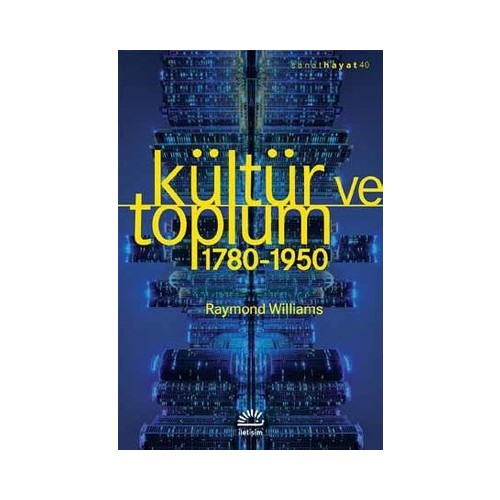 Aslında kitleler yoktur, yalnızca insanları kitleler olarak görme biçimleri vardır.
Şurası bir gerçek ki, bizimki gibi bir toplumda tipik hale gelmiş olan başkalarını görme şekli, siyasal ya da kültürel istismara alet edilmektedir. Onları bir formül etrafında bir arada toplar, şu ya da bu şekilde onlar hakkında konuşuruz belli bir çerçevede konuşuruz. O çerçeve içinde formül geçerli gibi görünür. Burada asıl incelenmesi gereken, kitle değil, bu formüldür. İnsanın diğer insanların çoğunluğunu kitlelere, dolayısıyla nefret edilmesi ya da korkulması gereken bir şeye dönüştürmesini mümkün kılan siyasi formüldür bu.
Kitle iletişimi kavramının altında da benzer bir başka formül yatar.

Tekniğin kendisiyle belli bir toplumda bunların kullanım biçimini karıştırmak yaygın bir eğilimdir. Tekniğe yöneltilen yegane esaslı itiraz, aynı amaca hizmet eden eski tekniklere kıyasla görece gayri şahsi olmasıdır.
İzlerçevrenin genişlemesi iki etkene bağlıdır: Birincisi demokrasinin büyümesine eşlik eden genel eğitimdeki büyüme, ikincisi ise teknik ilerlemeler. İlginç olan ise bu genişlemenin “kitle iletişimi” ibaresiyle yorumlanmış olmasıdır.
Kişilerin kitleler olarak kavranması, onları tanıyamamaktan değil, bir formüle göre yorumlanmaktan kaynaklanır. Aktarımdaki niyet, yani iletişimin kaynağının karşısındakileri nasıl gördüğü, onları nasıl hitap nasıl seslendiği, bu noktada belirleyici olacaktır. İşin aslı, formülü bizim niyetimiz belirleyecektir. Eğer amacımız, sanat, eğitim, bilgi ya da düşünce aktarmaksa, yorumumuz akıl sahibi ve meraklı bir canlıyı temel alır. Öte yandan, amacımız manipülasyon ise (çok sayıda insana belirli şekillerde davranmayı, düşünmeyi, hissetmeyi, bilmeyi telkin etmek- uygun formül kitleler olacaktır.
Çok okuyan bir kişi, kimin ne okuduğuna bakarak, genel hayatın niteliği hakkında bir yargıya varabileceğini düşünmemelidir. Beceri, zeka ve yaratıcılık gerektiren başka türde pek çok faaliyet vardır. Tiyatro, konser ya da sergi değil; bahçecilik, metal işçiliği, halı dokuma, aktif siyaset vb. genel becerileri geliştiren envai çeşit faaliyet. Bu faaliyetlerin çoğuna karşı gösterilen küçümseme, bu faaliyetlerin kendisindeki değil, gözlemcideki eksikliğin işaretidir.
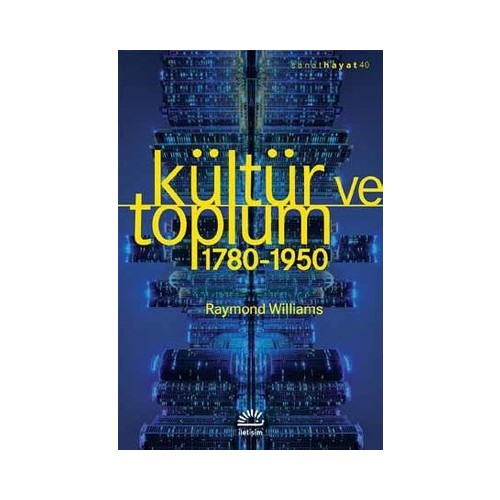 Hakiki bir iletişim teorisi aynı zamanda bir topluluk teorisi olmak zorundadır… [ama] iletişim üzerine açık bir şekilde kafa yormak çok zordur, çünkü topluluk üzerine düşünme kalıbımız, genelde hükmedicidir. Topluluğu, fikren ele geçirilmek istenen bir kitle olarak düşünüyorsak, iletişim alanı da kitlenin zihnine nüfuz etmenin ve orada bir etki yaratmanın bilimi haline gelir.
İnsanlar genelde deneyim yoluyla öğrenirler ve bu genelde ağır ve değişken bir süreçtir. Kitle iletişiminin etkililiği ve önemine dair meselenin temeli anlatılma biçiminde ve insanın kendisine bir şeylerin nasıl anlatılmasını istediğindedir. İletişim sadece aktarım değil, alımlama ve karşılık vermeyi de içerir.
Varoluş eşitliği
Hiç kimse bir başkasının kültür standardını yükseltemez. En fazla, kişisel değil genel insani özellikler olan becerileri aktarmak, ve yapıp edilmiş her şeye serbestçe ulaşma imkanını açmak söz konusu olabilir. Bir çocuğu korkunç bir çizgi roman okumaktan, ya da bir adamı bulvar gazetesi okumaktan emir vererek alıkoyamazsınız. Onunla tartışmanız, bunların niteliksiz olduğunu söylemeniz de bir işe yaramaz. Yapabileceğiniz tek şey, ona okuma hakkında genel ve yaygın biçimde öğrenilmiş şeyleri öğrenme fırsatı vermek ve okunabilecek her şeye ulaşma imkanı sağlamaktır. Sonunda yapacağı seçim her halükarda kendi seçimi olacaktır, doğrusu da budur. İnsanların özgür seçimleriyle oluşacak bir topluluk deneyimine ve ortak kültüre inanmıyorsanız, o halde insana ve onun ortak çabasına da inanmıyorsunuz demektir, bu durumda kendinize duyduğunuz inanç da sahte olabilir.